Manage your Student Meal Accounts and School Fees in One Place
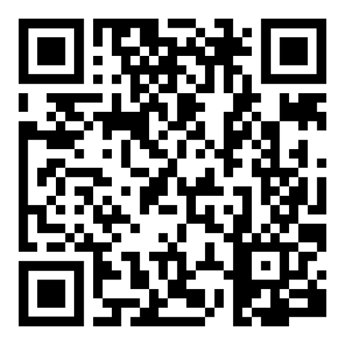 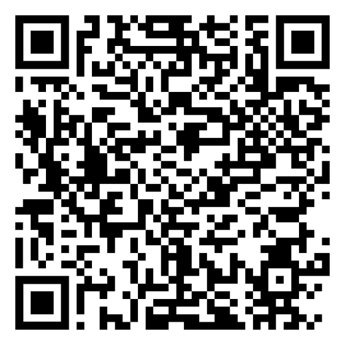 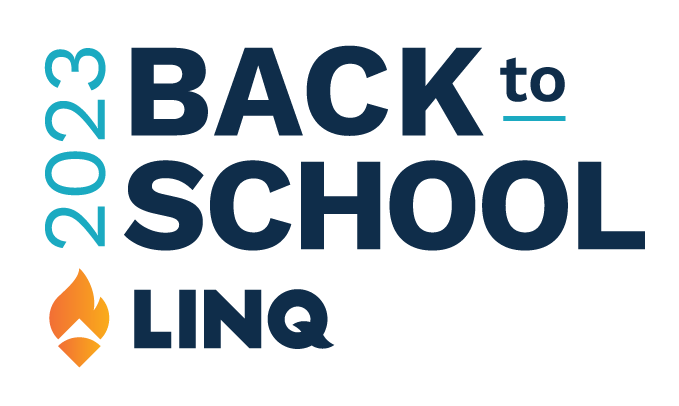 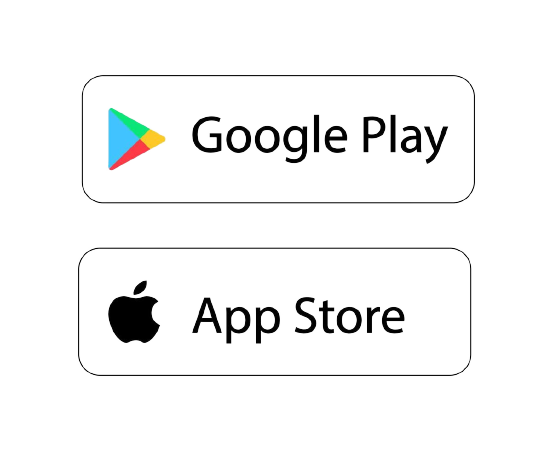 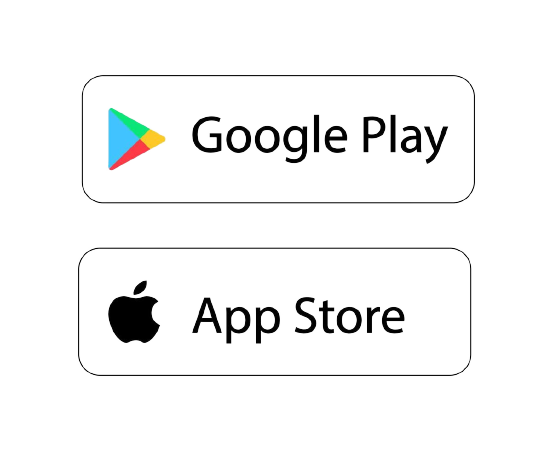 Manage your Student Meal Accounts in One Place
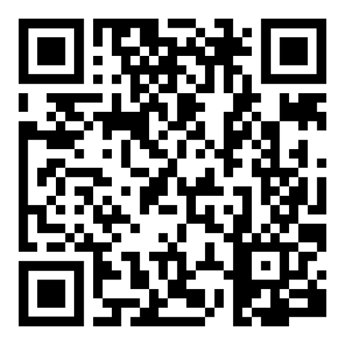 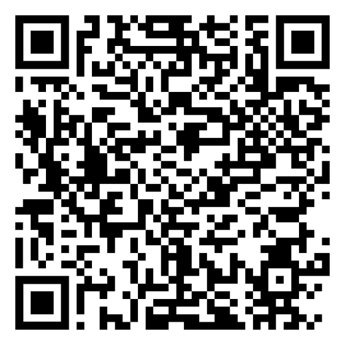 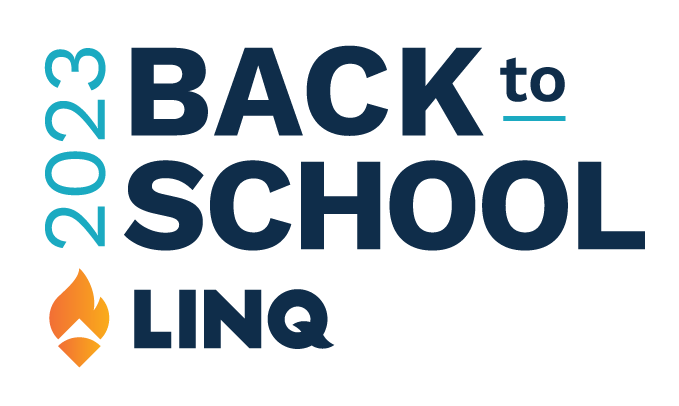 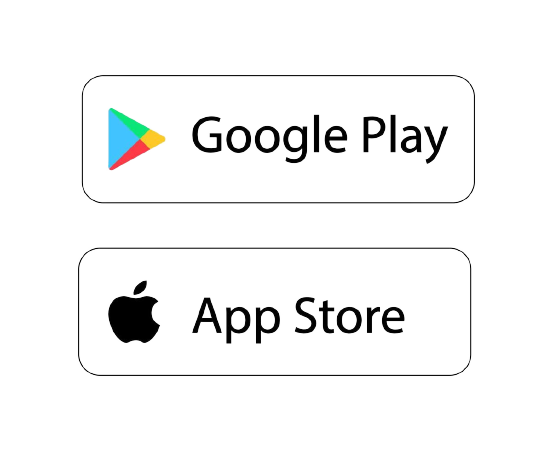 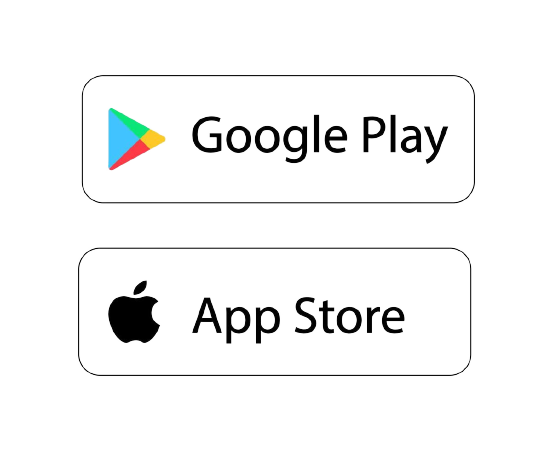 Manage Your Student Meal Accounts and School Fees in One Place
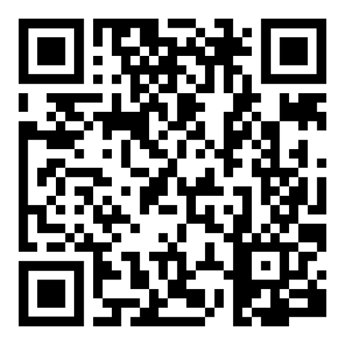 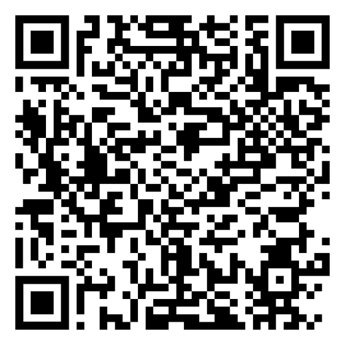 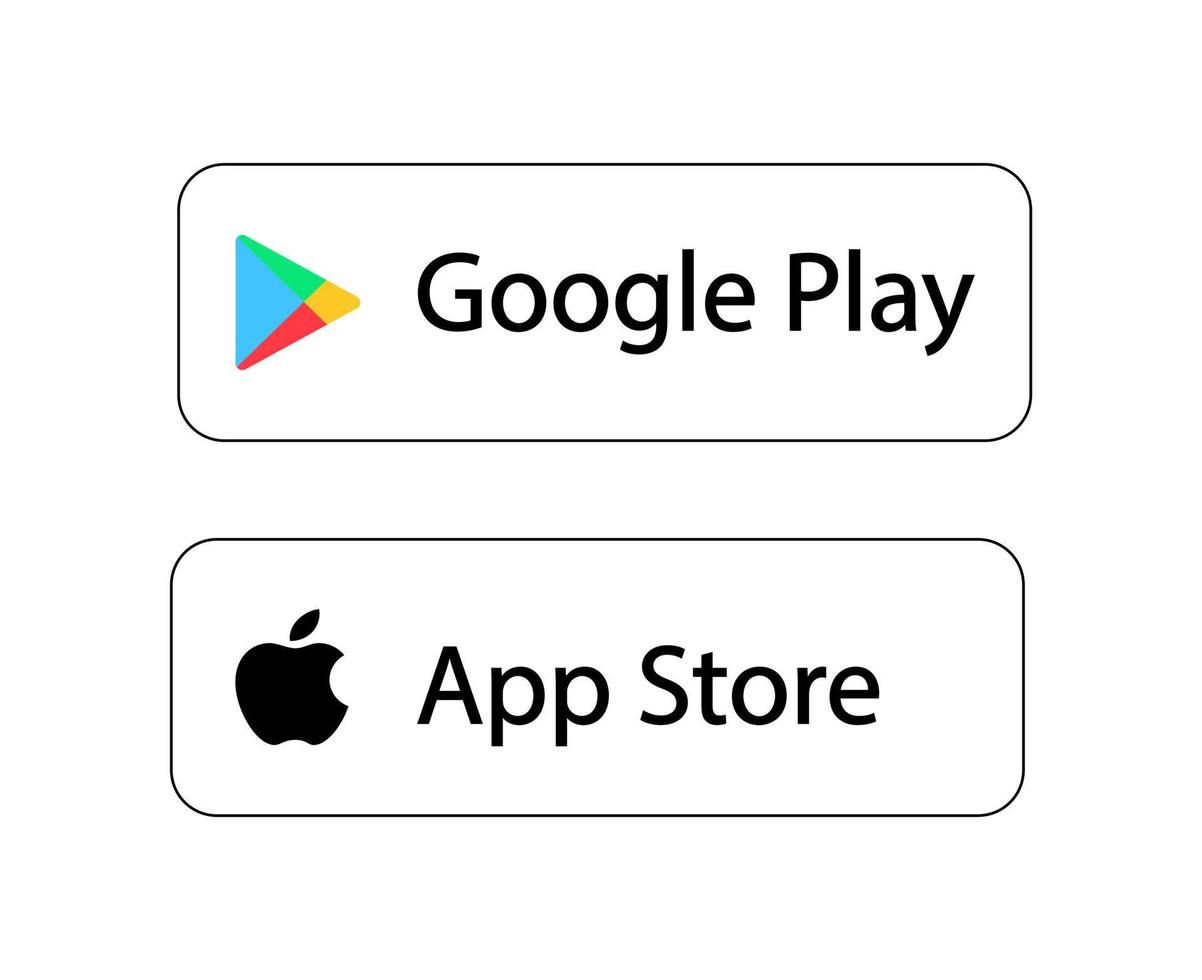 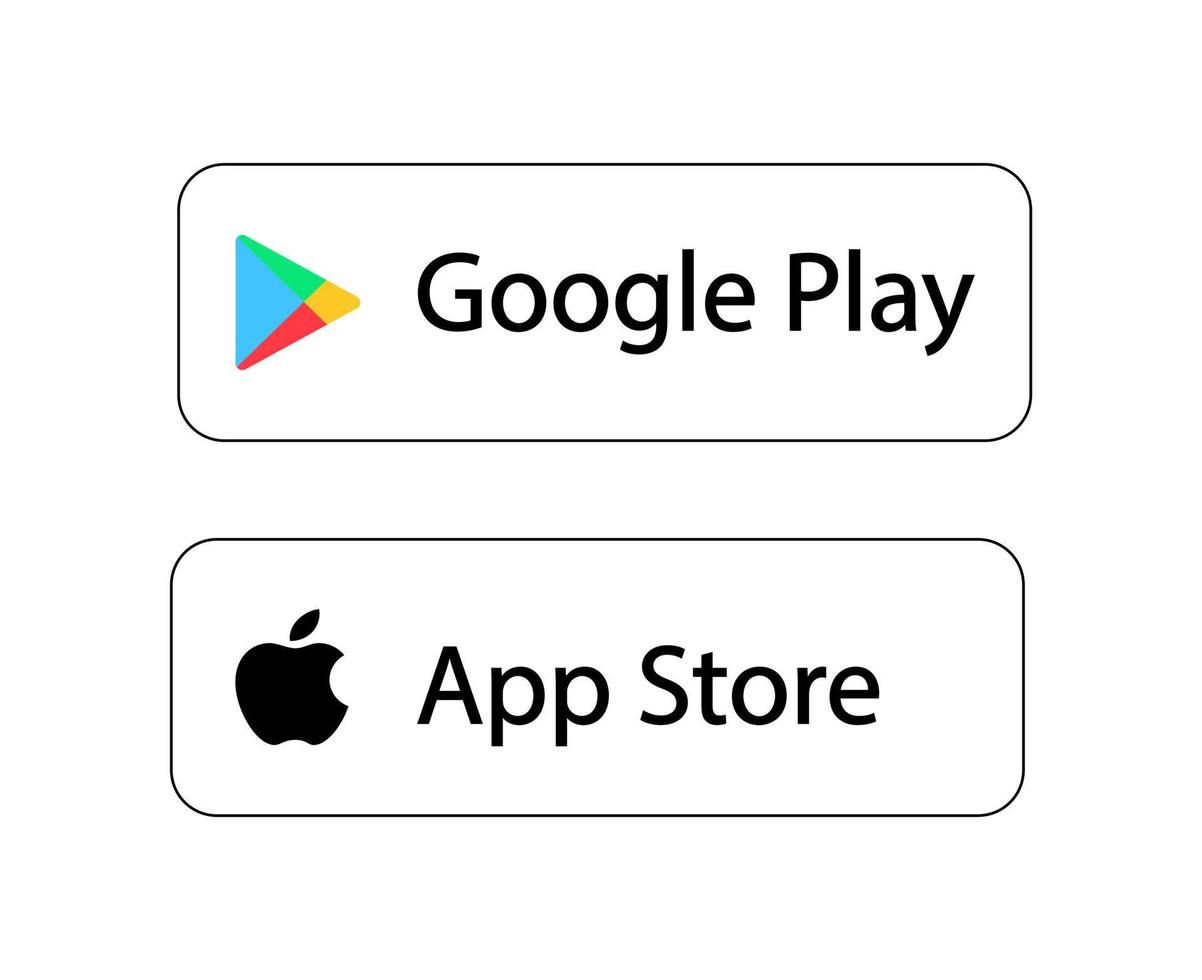 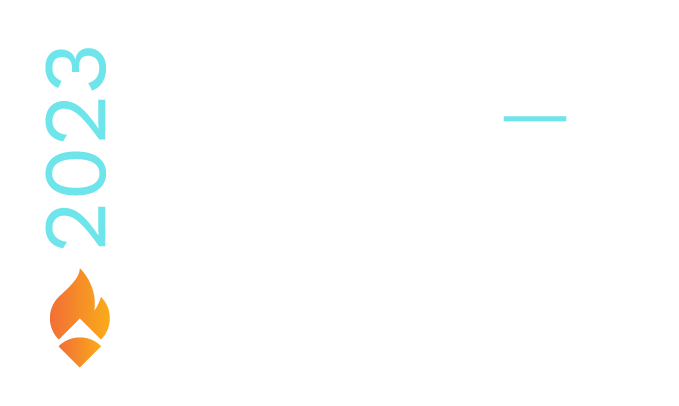 Manage Your Student Meal Accounts in One Place
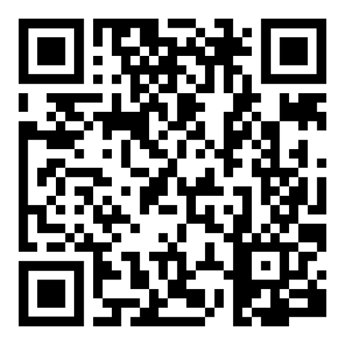 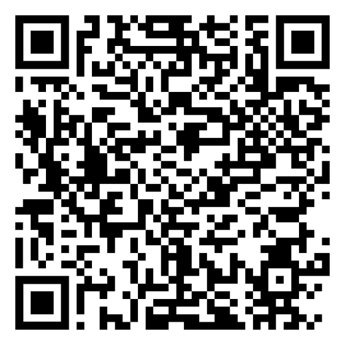 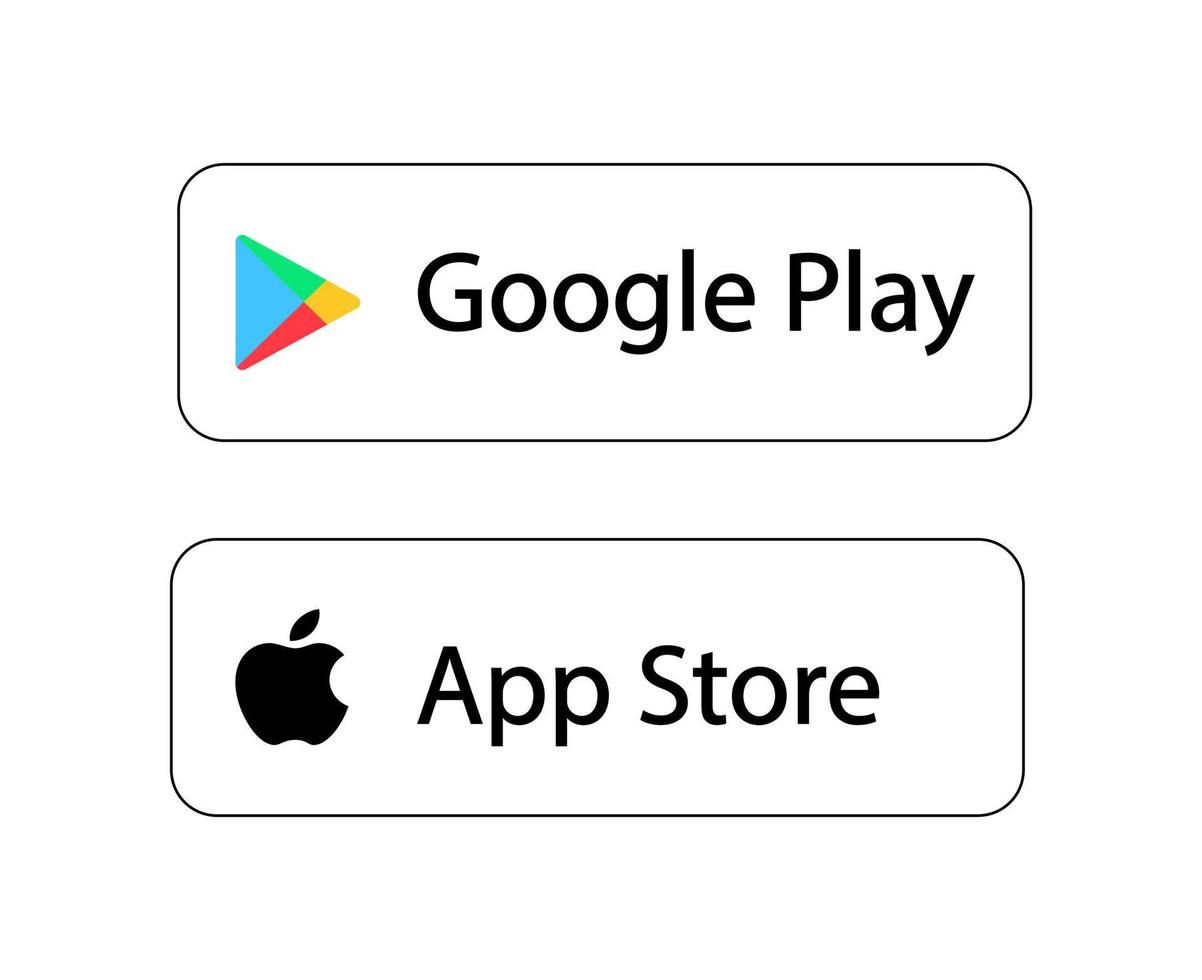 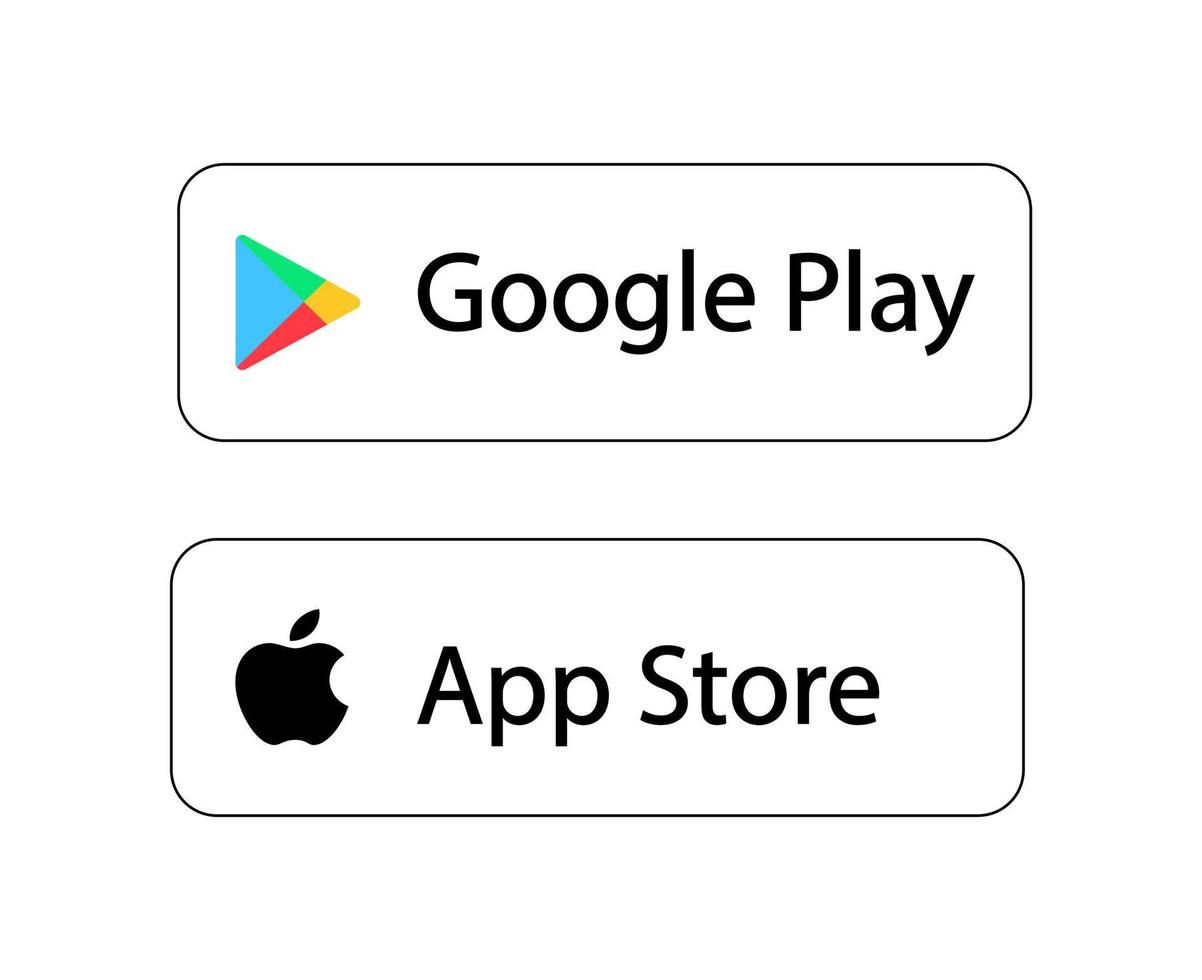 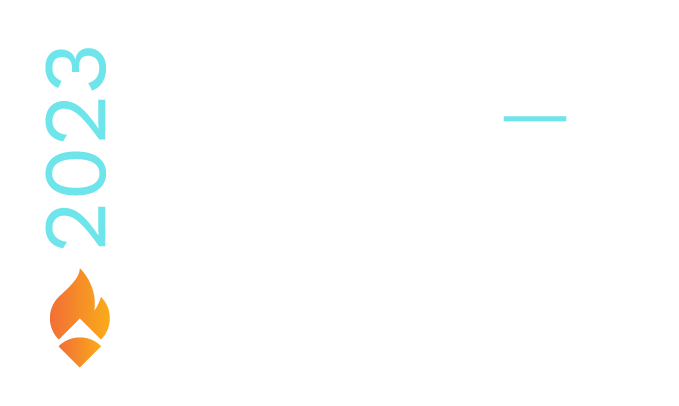 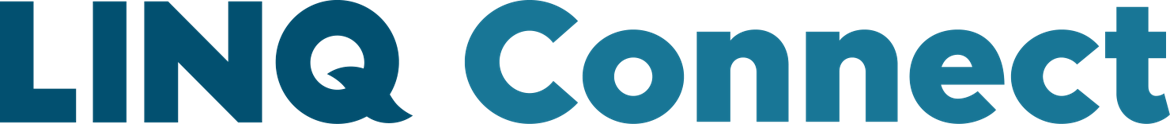 Manage your Student Meal Accounts and School Fees in One Place
Visit LINQConnect.com or Scan QR Code for the App​
Create a Free Account​
Add Funds, Apply for Free & Reduced Meals, Pay Fees
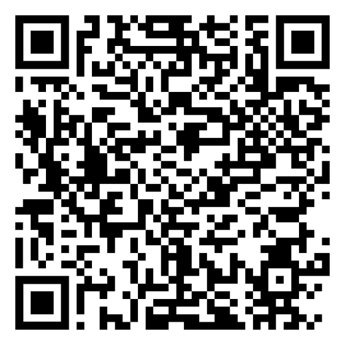 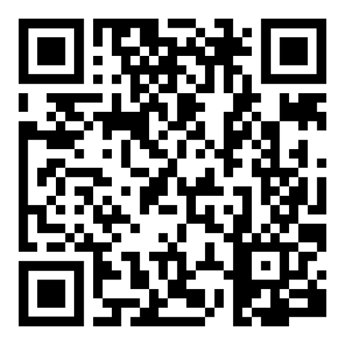 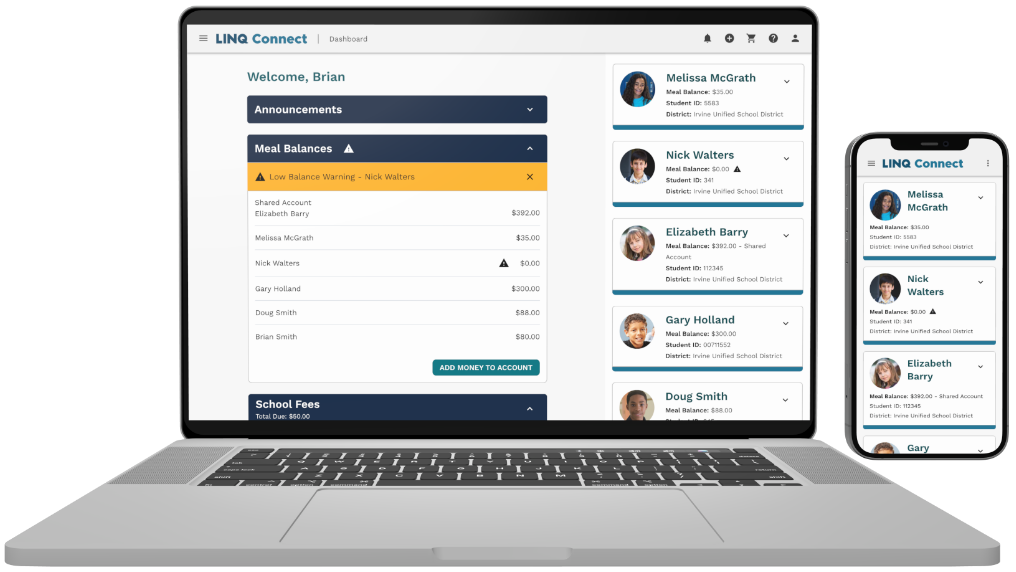 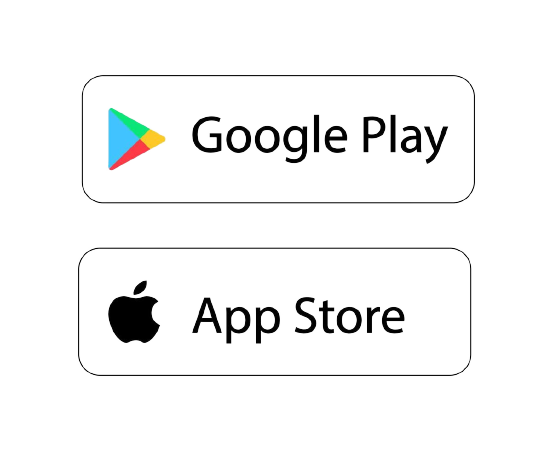 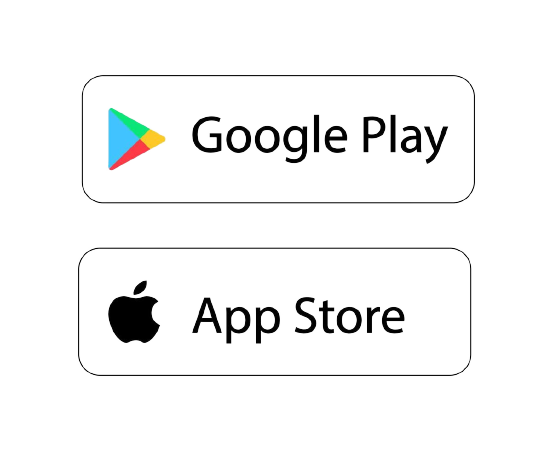 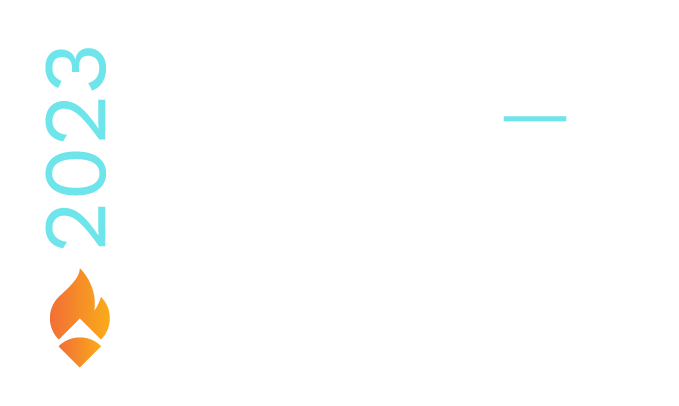 © 2022. EMS LINQ, Inc. All rights reserved.
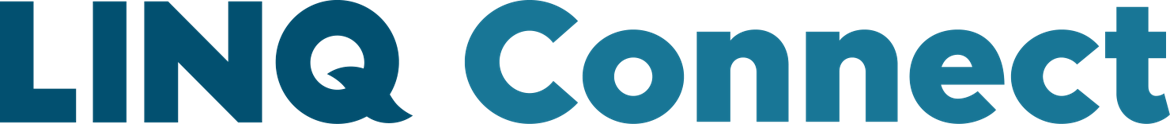 Manage your Student Meal Accounts in One Place
Visit LINQConnect.com or Scan QR Code for the App​
Create a Free Account​
Add Funds, Apply for Free & Reduced Meals, Pay Fees
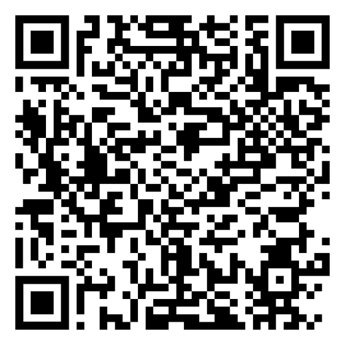 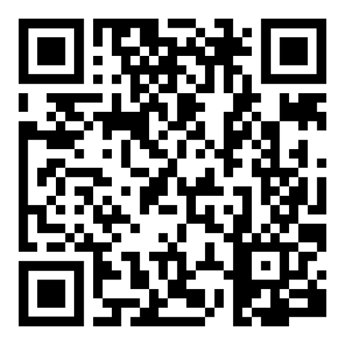 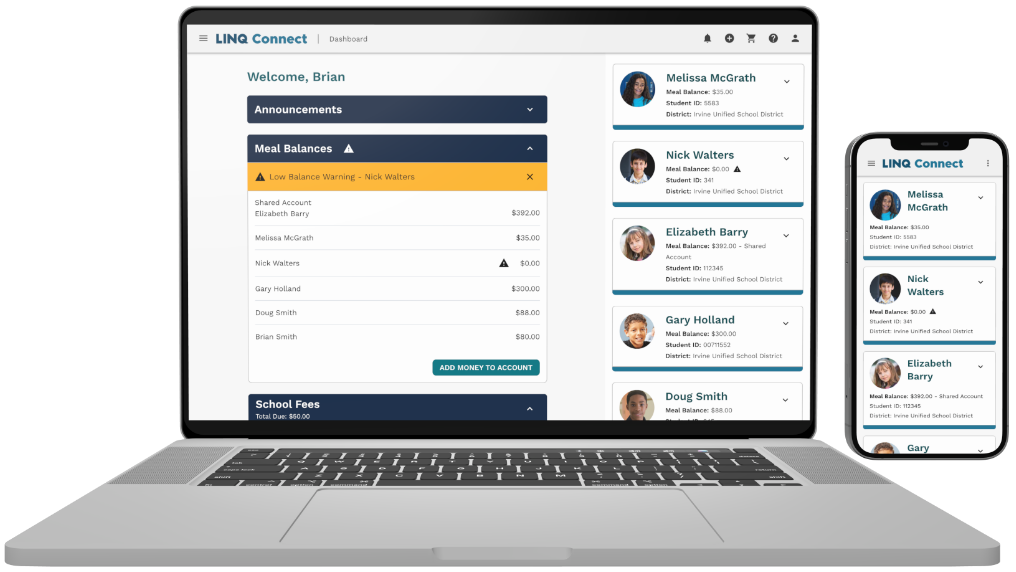 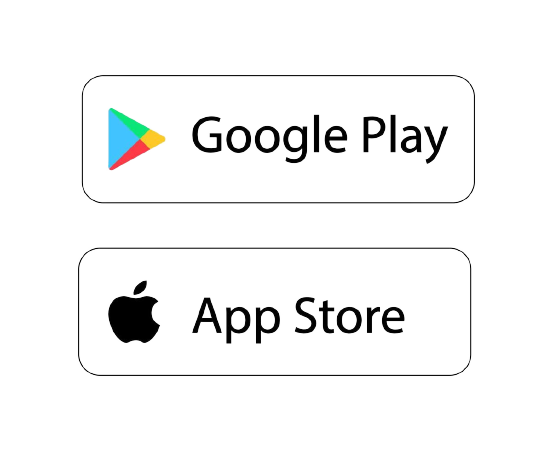 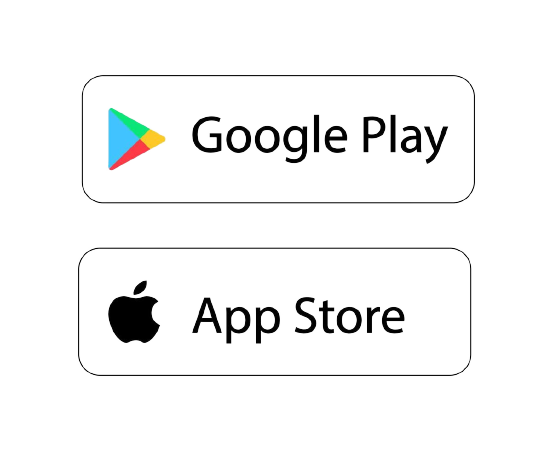 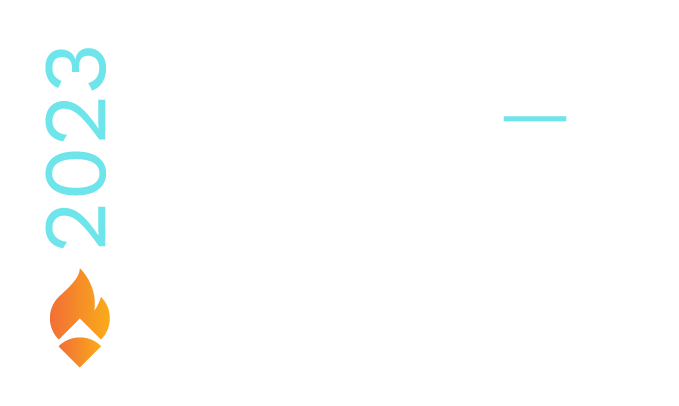 © 2022. EMS LINQ, Inc. All rights reserved.
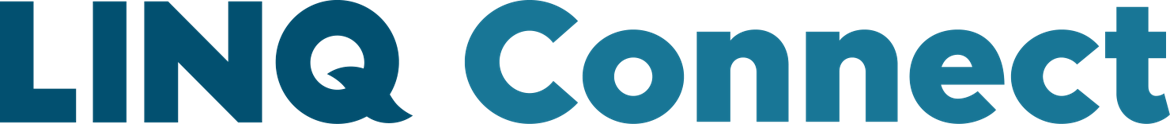 Manage your Student Meal Accounts and School Fees in One Place
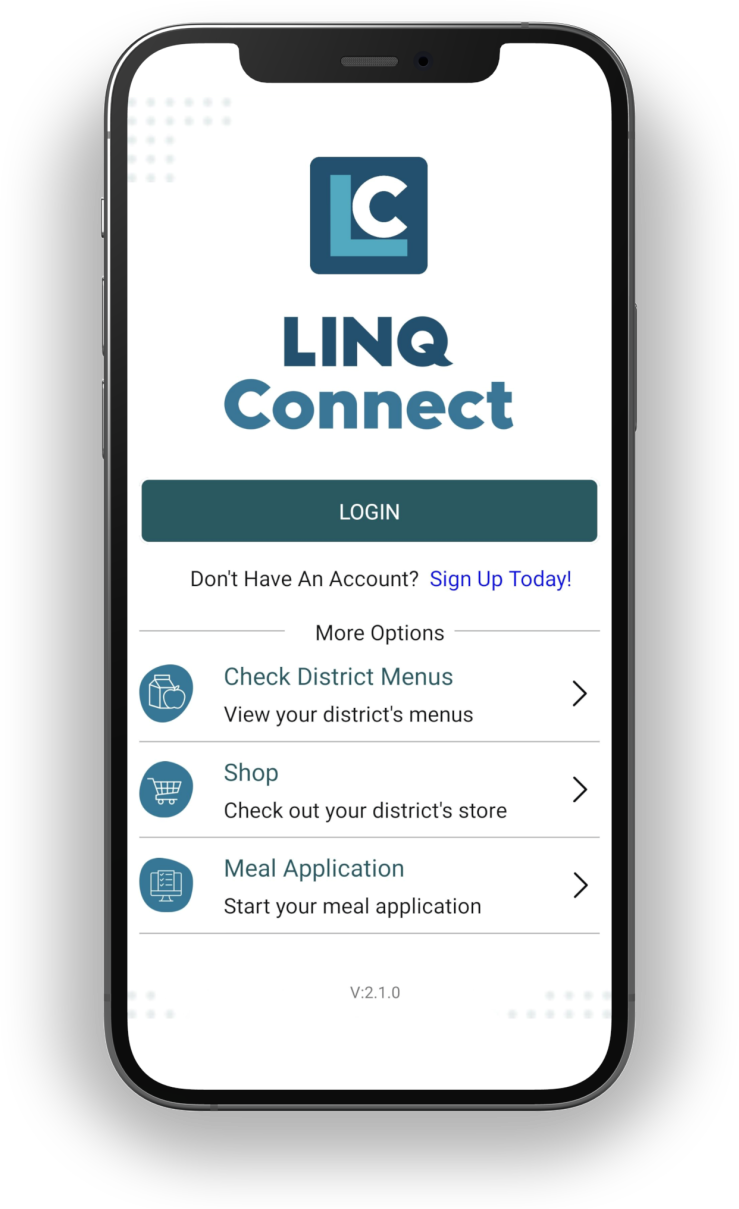 Visit LINQConnect.com or Scan QR Code for the App​
Create a Free Account​
Add Funds, Apply for Free & Reduced Meals, Pay Fees
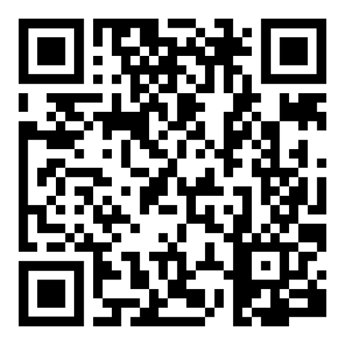 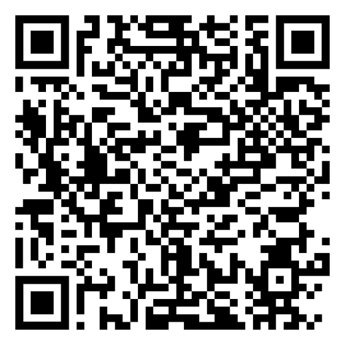 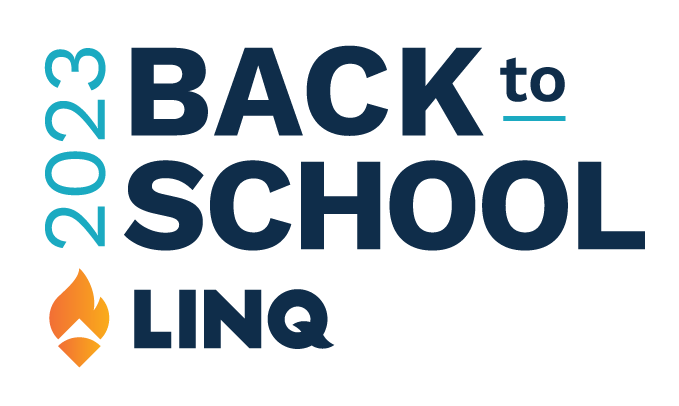 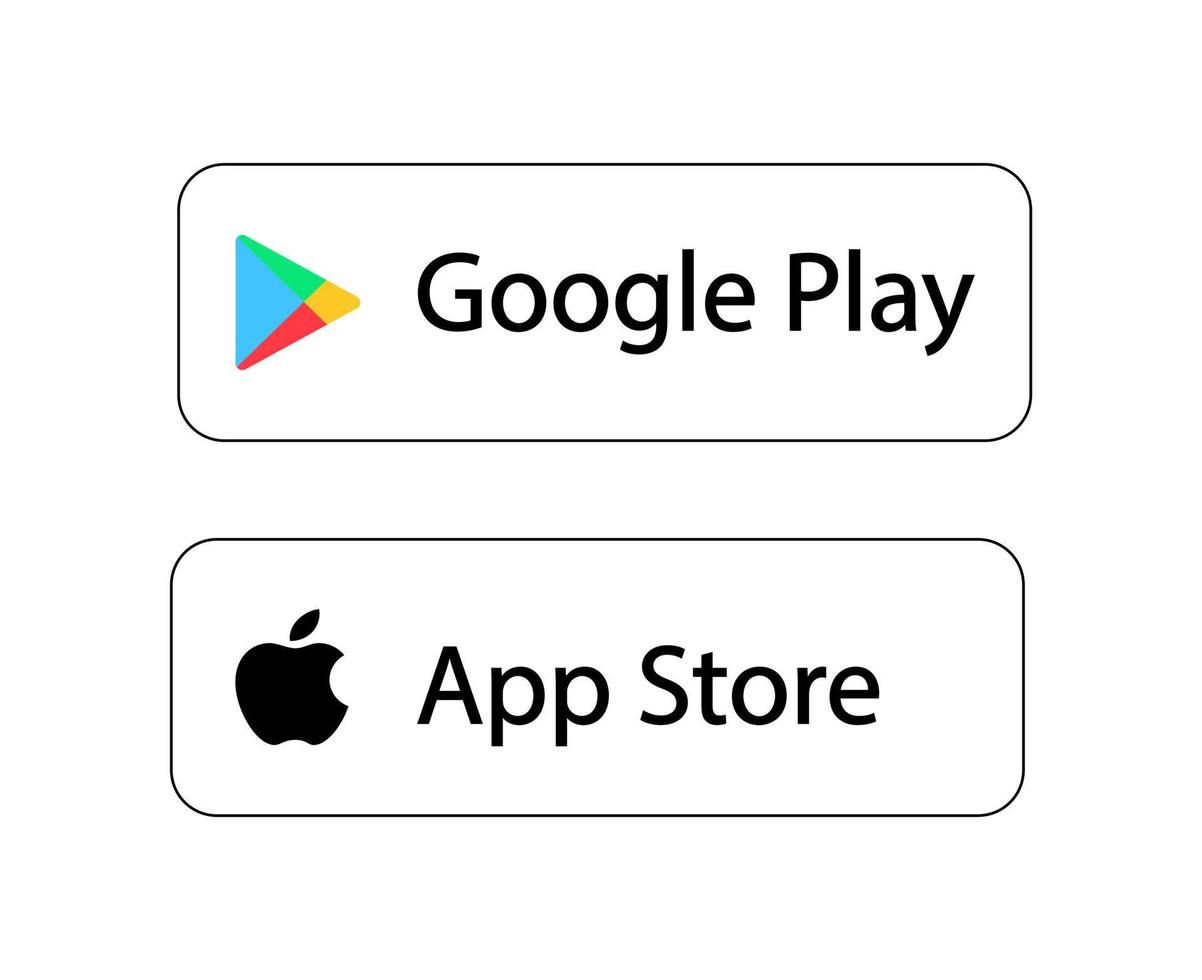 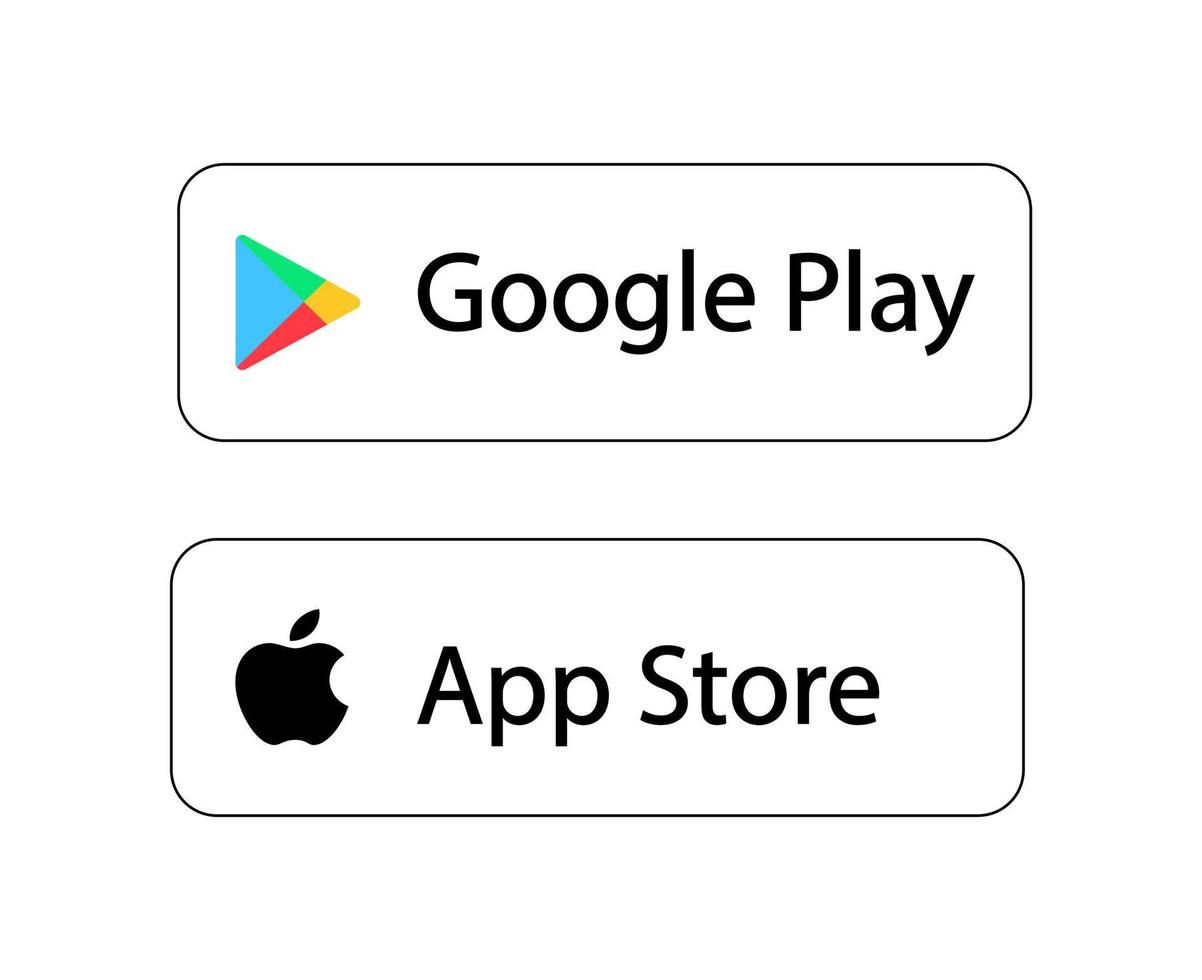 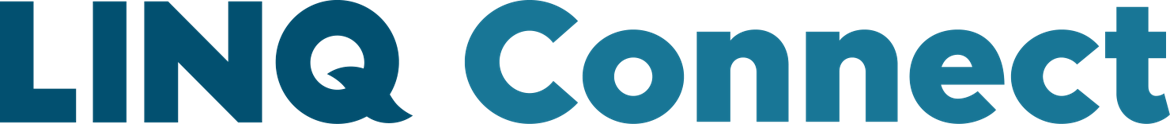 Manage your Student Meal Accounts in One Place
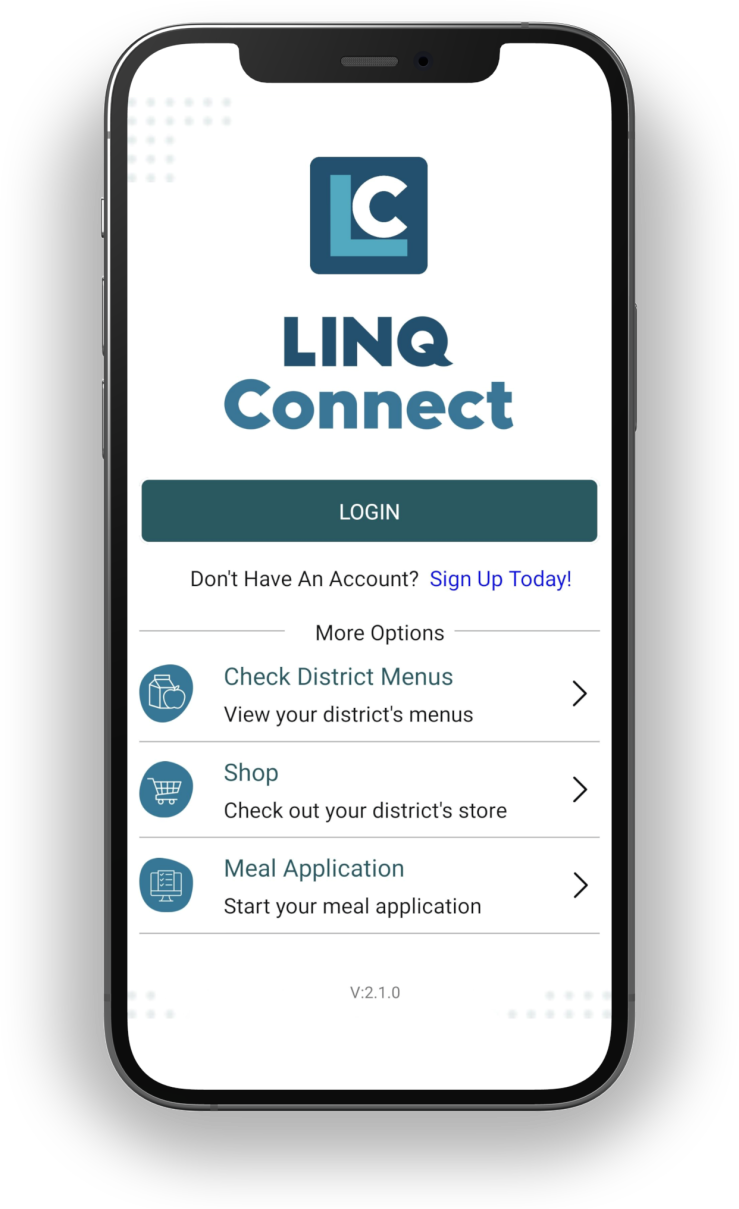 Visit LINQConnect.com or Scan QR Code for the App​
Create a Free Account​
Add Funds, Apply for Free & Reduced Meals, Pay Fees
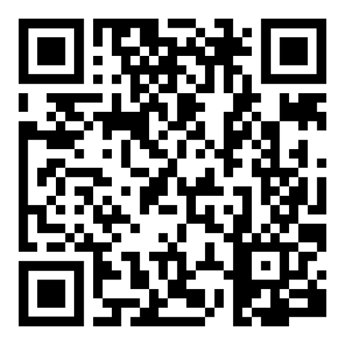 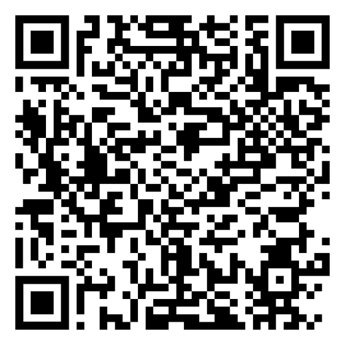 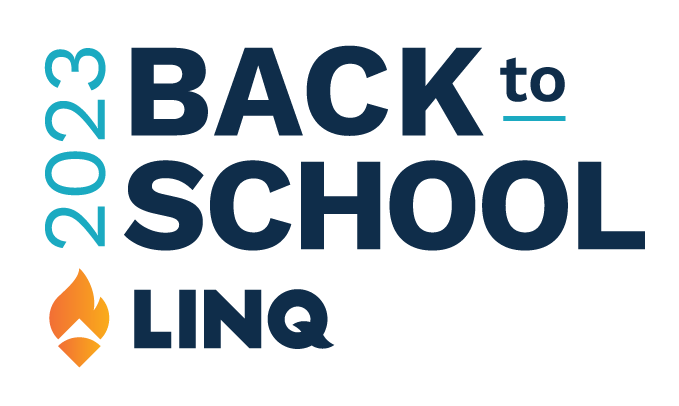 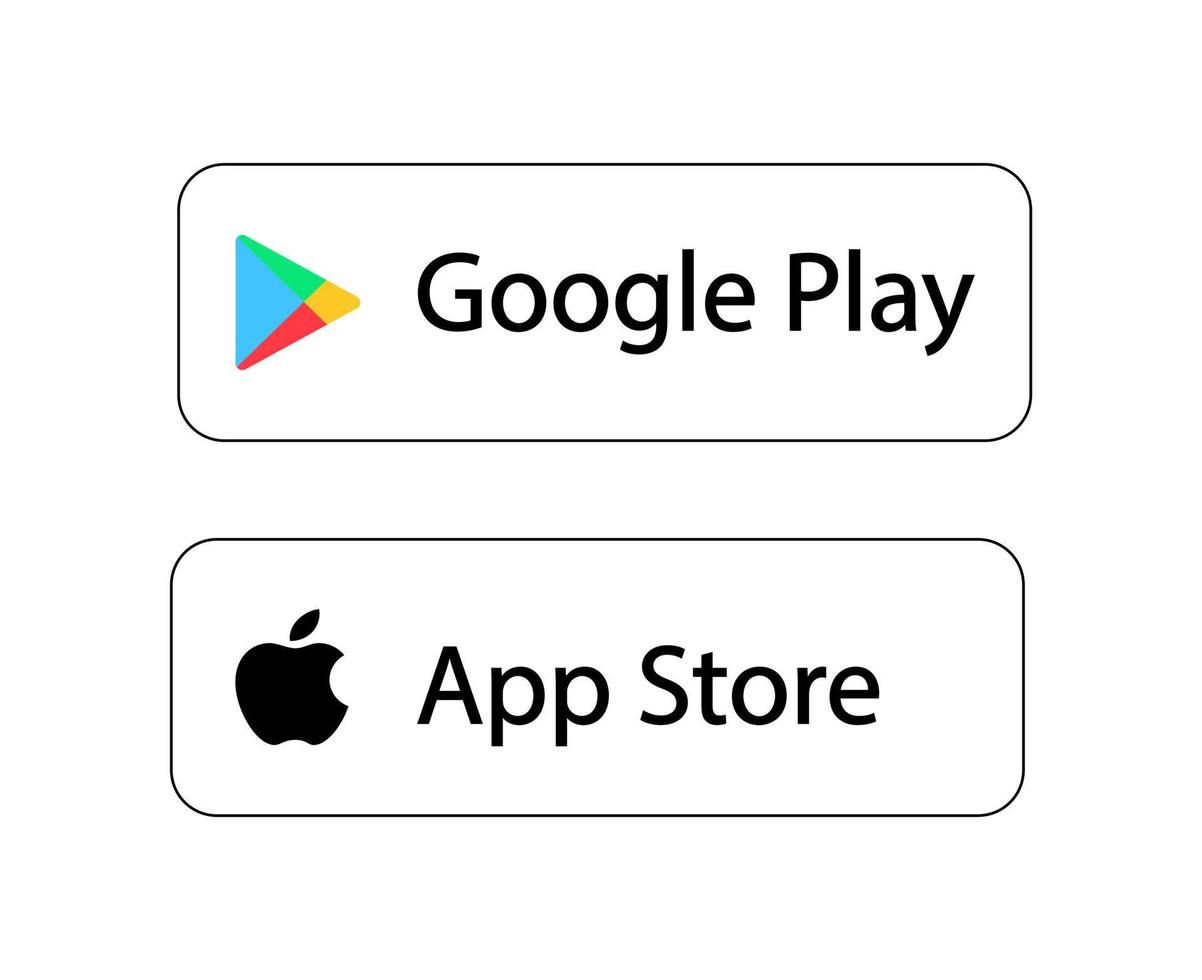 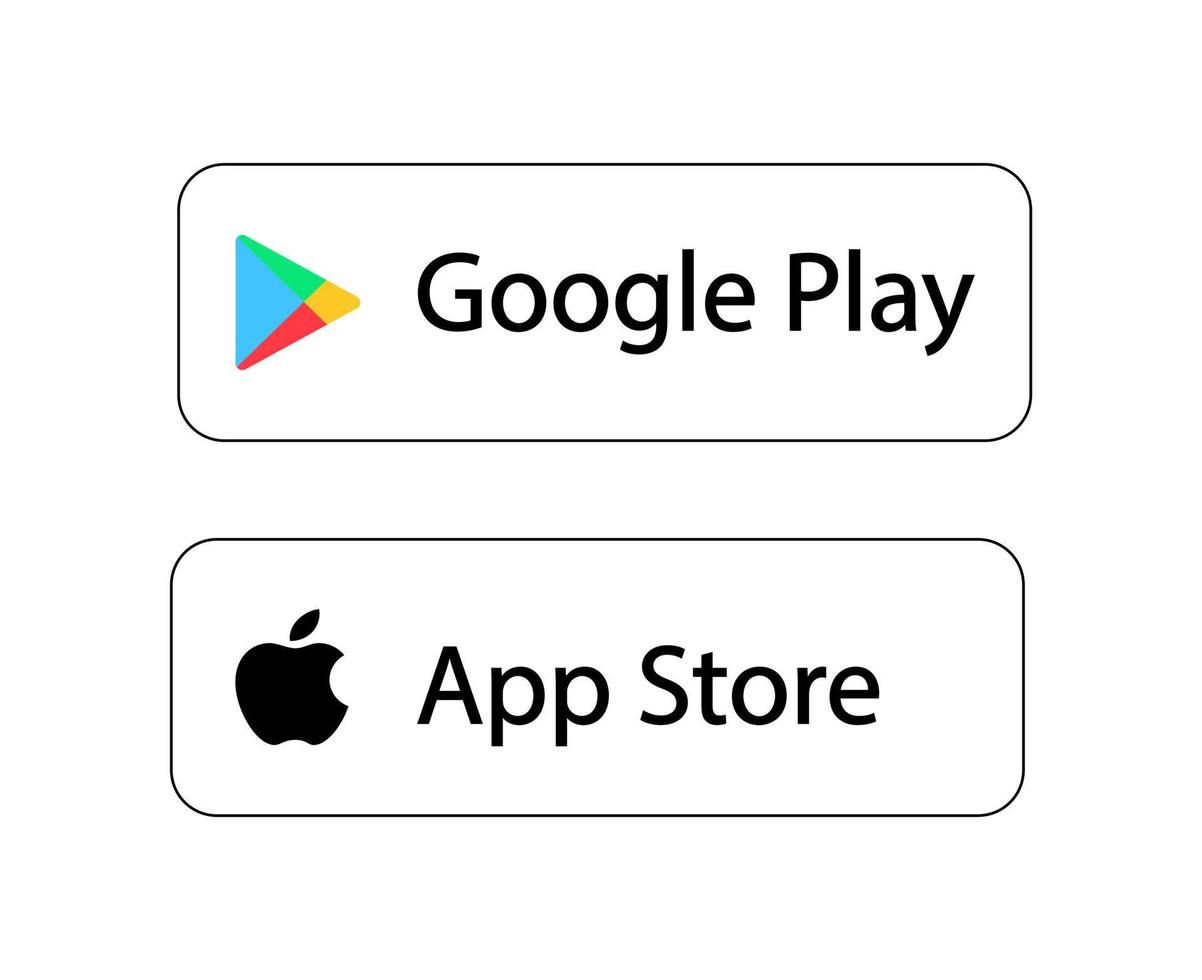 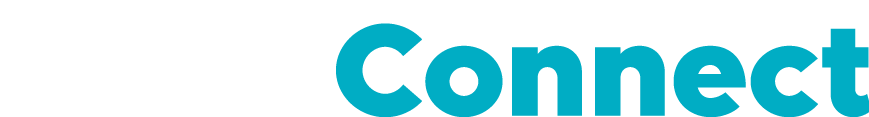 Manage your Student Meal Accounts and School Fees in One Place
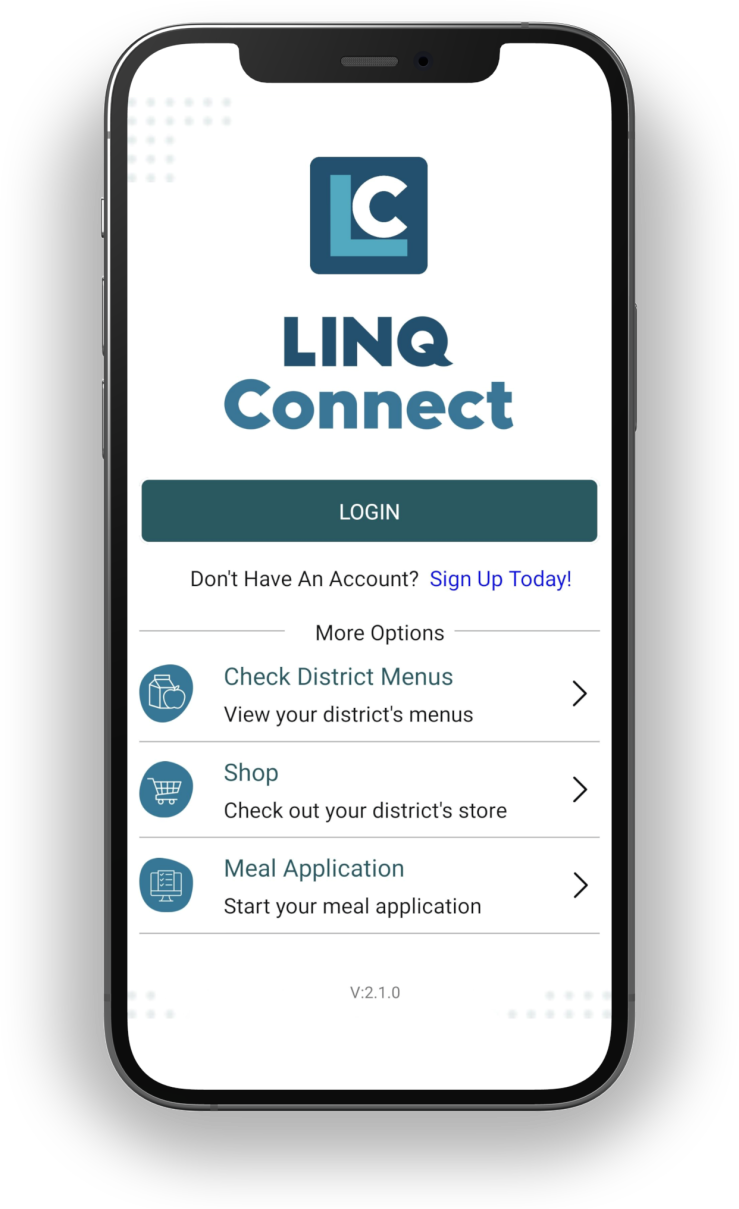 Visit LINQConnect.com or Scan QR Code for the App​
Add Funds, Apply for Free & Reduced Meals, Pay Fees
Create a Free Account​
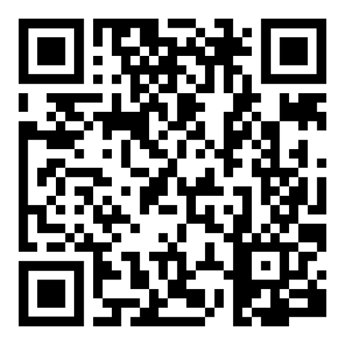 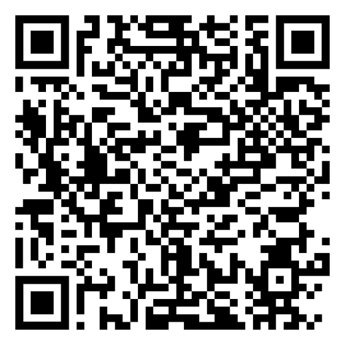 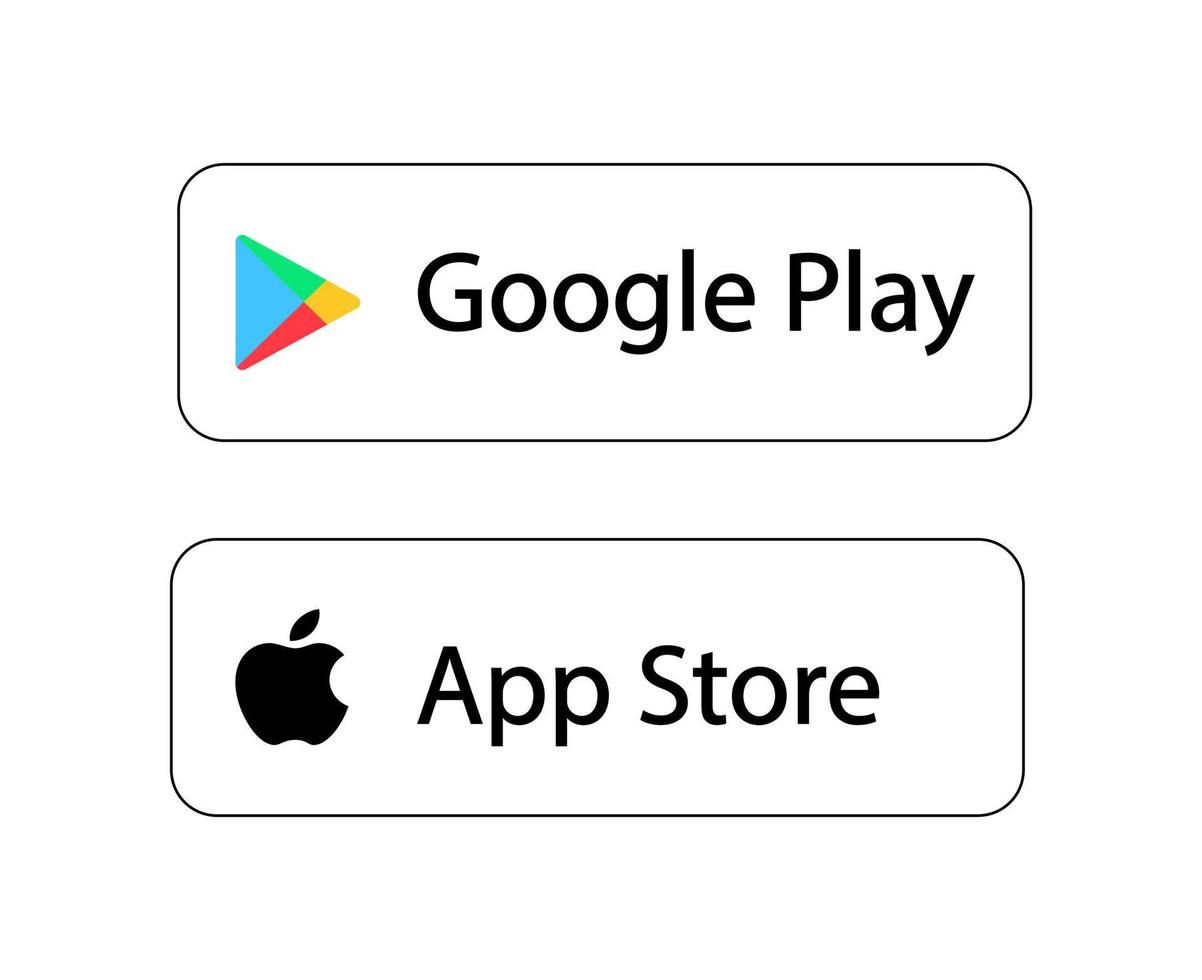 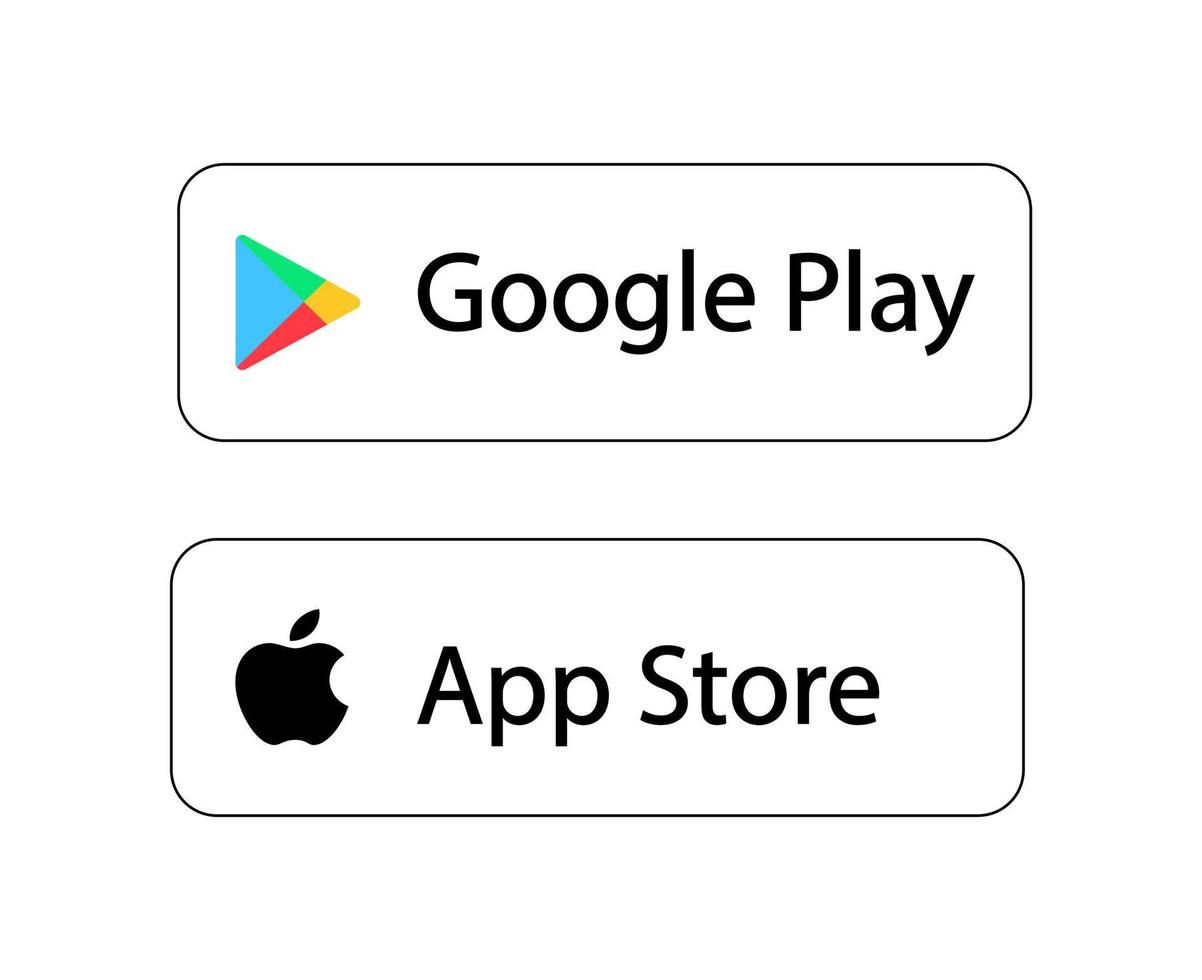 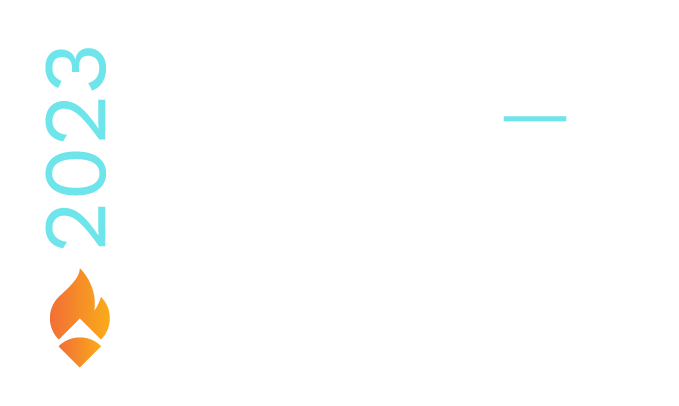 9
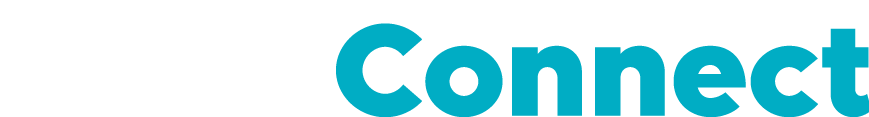 Manage your Student Meal Accounts in One Place
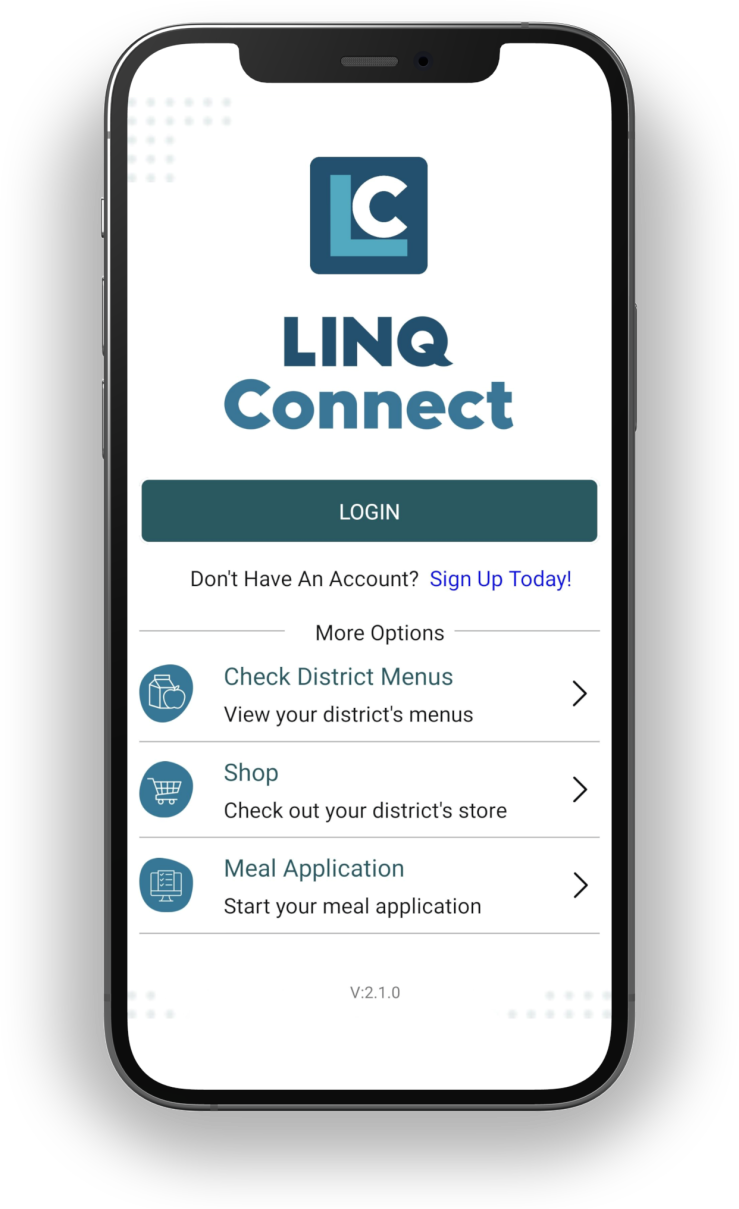 Visit LINQConnect.com or Scan QR Code for the App​
Add Funds, Apply for Free & Reduced Meals, Pay Fees
Create a Free Account​
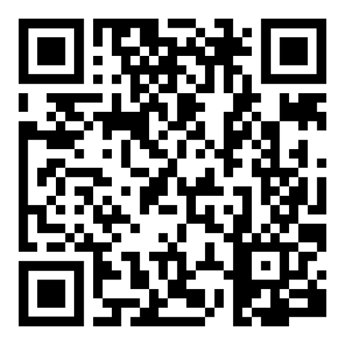 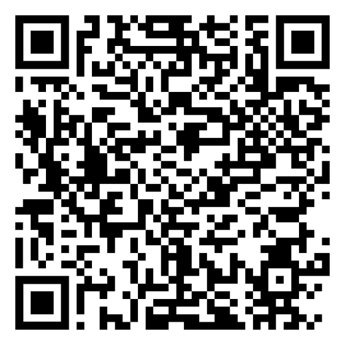 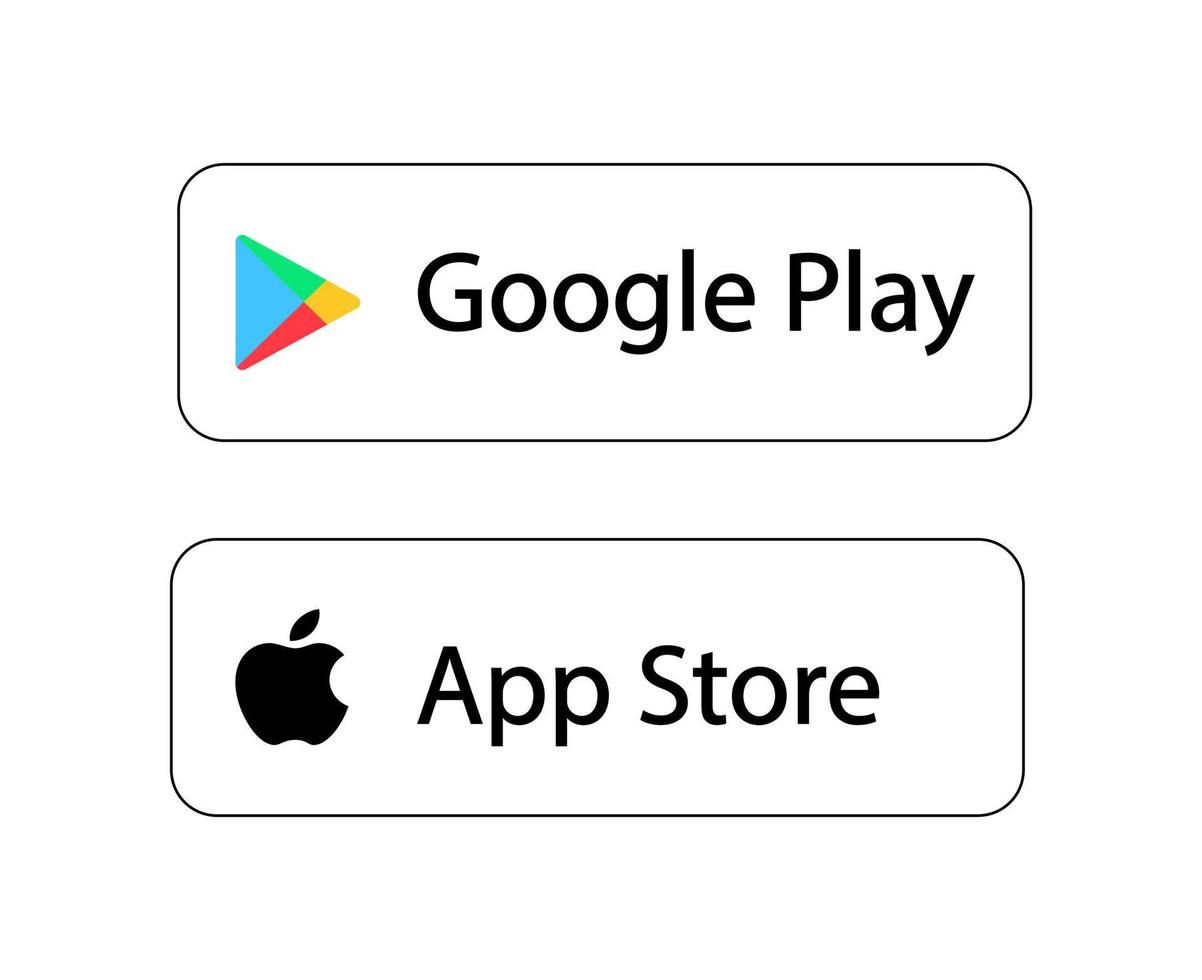 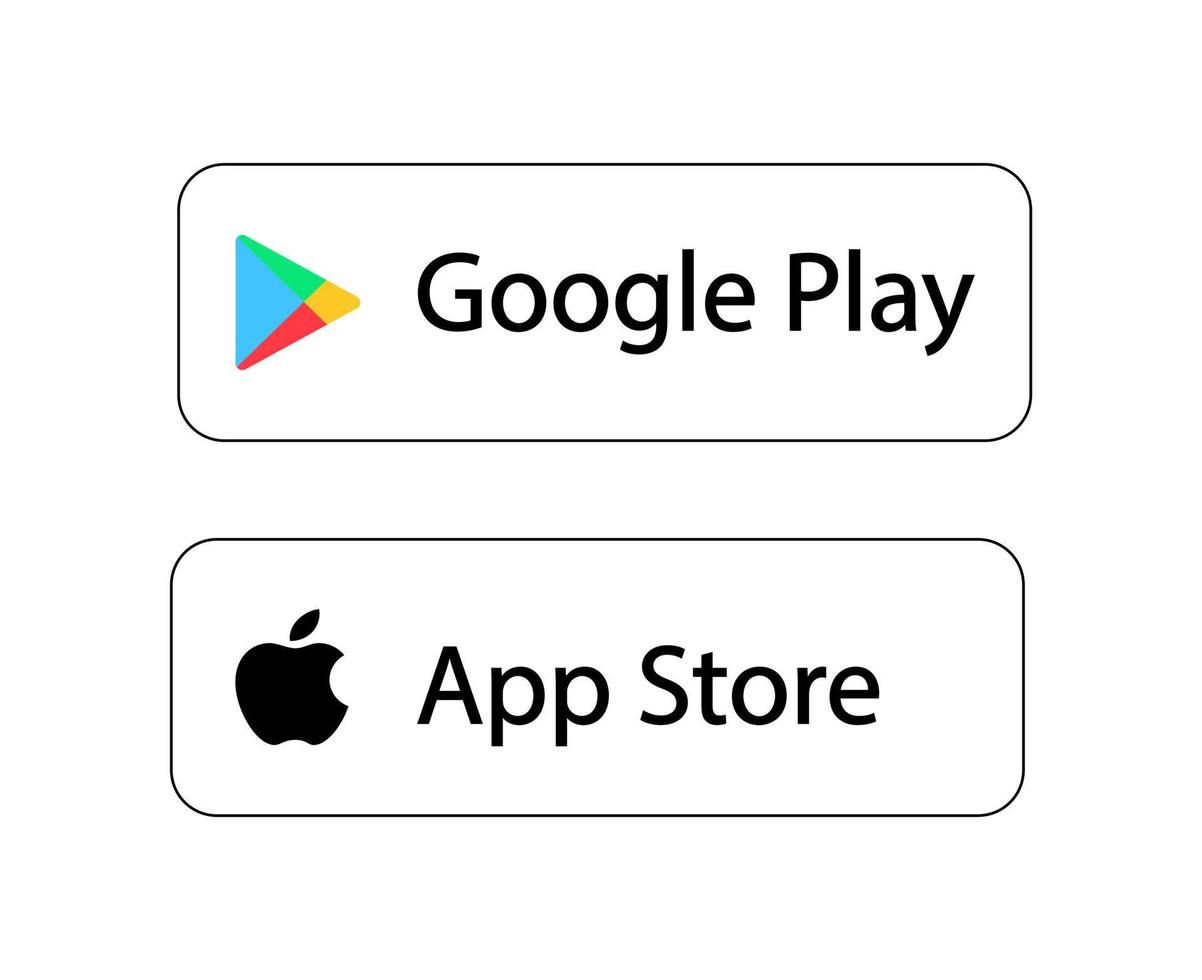 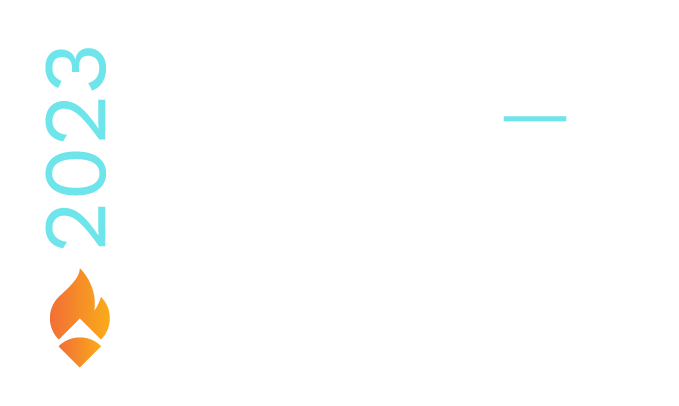 10